بنام خدا

Divorce Therapy
1
برنامه کارگاه
توصیف طلاق و علل و پیامدهای آن 
مراحل طلاق
شرایط زوجهای متقاضی طلاق
بحران
برقراری ارتباط درمانی
مصاحبه انگیزشی
ارزیابی
درمان
منابع:

-Textor, M.(2002): The divorce and divorce therapy
 handbook.
Isaacs, Et (2007):Therapy of the difficult divorce

زارعي محمودآبادي (1391).پيشگيري از طلاق و جدايي. انتشارات دانشگاه يزد
دبي فورد (1387). جدايي معنويي. كلك آزادگان
قهاري (1391). مشاوره طلاق و صدنكته ي كليدي براي زوج ها پس از طلاق
3
ضرورت این برنامه آموزشی؟؟
4
طلاق
هر چند میزان طلاق افزایش یافته ولی طلاق همچنان امری ناخوشایند است.
طلاق پس از مرگ فرزند و همسر، دومین عامل فشارزا محسوب می شود.
انگ ناشی از طلاق کاهش پیدا کرده، ولی هنوز وجود دارد و از جامعه ای به جامعه دیگر و حتی از خانواده ای به خانواده دیگر متفاوت است.
طلاق می تواند یک راه حل سالم برای یک ازدواج مشکل زا محسوب شود، یا اینکه خود تبدیل به بحرانی جدید در زندگی اعضای خانواده شده و آسیب های بیشتری را ایجاد کند.
تعريف طلاق:
در فقه اسلامي در تعريف طلاق گفته اند: "طلاق عبارت است از زايل کردن قيد ازدواج با لفظ مخصوص" (نجفی، 1981)، طلاق مخصوص عقد دائم است.
از نظر ماهيت حقوقي، در فقه اسلامي و قانون مدني، طلاق ايقاعي است كه از سوي مرد يا نماينده او واقع             مي شود. حتي در مواردي كه طلاق بر اساس توافق زوجين صورت مي گيرد، بايد آن را يك عمل حقوقي يك جانبه (ايقاع) به شمار آورد؛ زيرا توافق زوجين كه شرط يا انگيزه طلاق مي باشد، غير از خود آن است و طلاق، يعني آخرين عملي كه با اجراي صيغه تحقق مي پذيرد و رابطه نكاح را منحل مي كند .
6
علل طلاق:
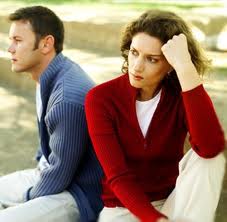 در دهه 70 در بسیاری از کشورهای توسعه یافته افزایش ناگهانی طلاق مشاهده شد؟؟

در مطالعات متعددی به نقش عوامل چندگانه خطرزای شکست در ازدواج اشاره شده است: 
عوامل جمعیت شناختی و متغیرهای دوره زندگی، 
خصوصیات روان شناختی، 
متغیرهای تعاملي زوجین
متغیرهای مربوط به خانواده.
7
علل طلاق:
متغیرهای تعاملي زوجین:

4 نشانه:
. آغاز خشونت بار
.4 اسب سوار criticism, contempt,defensiveness,stonewall
. غرق شدن
.زبان بدن
8
روند طلاق:
. 
the emotional divorce
 legal divorce
- economic divorce
- Coop rational divorce or coparental 
- community divorce
- psychic divorce
9
پيامدهاي طلاق:
كوتاه مدت و ميان مدت و بلند مدت
زوجين
خانواده ها
جامعه
فرزندان
10
واكنش هاي رواني زوجين به طلاق:
11
اهداف مشاوره طلاق
مديريت هيجان و استرس
تصميم گيري براي طلاق
تسهيل در فرايند سوگواري
يادگيري مهارتهاي والدگري
يادگيري مهارتهاي زندگي
12
Principles for Practicing Divorce Therapy
-Keep the focus on the whole family-attend to individuals and families within a whole family context.

-Focus on more than one affect and perspective

- Avoid triangulation—don’t deliver messages
13
Principles for Practicing Divorce Therapy
-
Work for the success of both parents—watch for the well-being


- Control potentially hostile encounters—break up negative interactions.
14
DT:five areas from which divorce therapy
(1) marital and family therapy,
(2) crisis-intervention treatment; 
(3) grief and bereavement counseling;
(4) educational-supportive counseling; and
 (5) developmental psychology
15
Initial Assessment and Formulation
ساختار جلسات ارزيابي
- جلسات مشترک اول
جلسات اختصاصی با هریک از همسران
جلسات مشترک دوم
ارزيابي
ملاحظات کلی
بررسی تاریخچه رشدی رابطه زوجین 
بررسی نقاط قوت و آسیب همسران
Initial Considerations
برقراری ارتباط درمانی مناسب
تشخیص بحران و اقدام مناسب 
علت مراجعه برای درمان از دید هریک از همسران (هدف درمان از دید هر یک)
دستیابی به اطلاعات کافی در مورد علل طلاق از نظر شرایط روانی، اجتماعی، وضعیت شغلی
برقراری ارتباط درمانیهر مداخله ای برای این زوجها مستلزم برقراری ارتباط درمانی مناسب است.
ارتباط درمانی چیست؟
منظور از ارتباط در مصاحبه بالینی، فرایندی است که از ابتدای جلسه شروع شده و تا انتها ادامه دارد و عموماً باعث ایجاد احساس راحتی در مراجعین و به دنبال آن بیان اطلاعات به شیوه کاملتر توسط آنها می شود.
زوجهای متقاضی طلاق در چه شرایطی قرار دارند؟
22
بحران
بحران، وضعیت آشفته و درهم ریخته ای است که درآن مراجعان در هدفهای مهم زندگی خود با ناکامی مواجه میشوند یا در چرخه زندگی یا روشهای تطبیق با عامل استرس زا دچار گسیختگی عمیقی می گردند
ویژگی های بحران
1-موقتی
2-به درماندگی و اختلال در کارکرد منجر میشوند
3-موجب از دست رفتن توانایی تطبیق می شوند
مراحل برخورد با مراجع
- برقرار كردن ارتباط درمانی و فهم سريع زاويه نگرش مراجع

-تهيه شرح حال 

-تهيه فرمول بندي در مورد مراجع و در باره معني حادثه استرس زا براي وي.


-مذاكره فعال با مراجع در موردمشكل و راه حل هاي آن
اهداف برقراری ارتباط در مشاوره با زوجین متقاضی طلاق
اعتبار بخشی به درمانگر
ایجاد یک جو امن 
ایجاد رابطه همکارانه با زوج
ارزیابی و کسب اطلاعات
درک درست درمانگر از مسائل مراجعین 
ایجاد امید
ایجاد انگیزه برای تغییر
ایجاد یک جو امن
صحبت در مورد رازداری
جلسات مشترک 
اجازه دادن به مراجعین که در ابتدای کار از مقابله های معمول خود، مانند اجتناب و کناره گیری، استفاده کنند.
پیش بینی مشکلات احتمالی در خارج از جلسات و تدوین قواعد واضح در مورد آنها
ایجاد رابطه همکارانه با زوج
پرسیدن نظر مراجع در باره درست بودن برداشتی که درمانگر از مشکلات زوج دارد.
شرکت دادن زوج در تعیین اهداف
شرکت دادن زوج در تدوین مداخله
گرفتن توافق زوج در هر مرحله از کار مداخله
Assessing the Couple’s Relationship
بررسی وضعیت فعلی و رشدی رابطه
خلاصه ای از مصاحبه مربوط به تاریخچه رابطه
تعاملات و جذابیت های اولیه
نحوه آشنایی
وضعیت زندگی مثبت یا منفی هر یک از همسران در زمان آشنایی
ویژگی های مثبتی که هریک از همسران در فرد مقابل می دید

روابط پیش از ازدواج (دوره آشنایی، نامزدی، عقد)
میزان و کیفیت تعاملات زوج (زمانی که با هم صرف می کردند، عواطفشان، بحث ها و تعارضات، کیفیت ارتباط و تصمیم گیری ها)
رفتارها و احساسات مثبت و/یا منفی در مورد یک رابطه تعهدآور
ارتباط با خانواده یا دوستان فرد مقابل
اتفاقات مهمی که اثر مثبت یا منفی روی رابطه داشته
Assessing Individual Strengths and Vulnerabilities
چه آسیب پذیری؟
واکنشها در برابر استرس؟
مقابله هاشون؟
استرسورها در برابر منابع بیرونی؟
جلسه انفرادي
احساسات بيان نشده هر يك از زوجين
بررسي مجدد در مورد علاقه به ادامه يا طلاق
جمع بندی جلسات ارزیابی
Treatment
Stage 1:
 predivorce (decision to divorce)
34
Decision to Divorce
The ambivalance individuals or couples feel when divorce is being considered has been described by Levinger (1979). He defines conflicting emotions of couples as positive attractions, negative barriers, and alternative attractions. Positive attractions and negative barriers are viewed as those forces that move an individual toward or away from a marital relationship.
Decision to Divorce
Illustrative and pertinent examples of positive attractions to remaining in the marriage include intra- and inter-reevaluations of the
 1. Personal and physical characteristics of one's spouse
2. Advantage(s) of maintaining an intact two-parent relationship
3. Benefit(s) of sustaining kinship and friendship relations that have been developed as a result of the marriage
4. Economic value of maintaining an intact family
Decision to Divorce
Examples of negative barriers to ending a marriage include reflections of the
1. Personal and social loneliness
2. Burden of being a single parent
3. Loss of daily contact with one's children
4. Response from parents and friends
5. Negative experience of friends and relatives who have divorced
6. Religious constraints
7. Reduction of income and/or wealth
Decision to Divorce
Levinger points out that even when positive attractions are low, and barriers offer minimal restraint, alternative attractions must be perceived if the marital relationship is to end. Alternative attractions are those opportunities thought to provide personal and/or social experiences not perceived to be available in the marriage.
Examples of alternative attractions include: (1) economic independence, (2) a sense of freedom and new opportunity, and (3) interest in another person
Decision to Divorce
Ambivalence toward the divorce by either or both spouses should be considered a major obstacle impeding the decision to end the marriage. The degree of ambiguity each feels, along with their lack of congruence about the areas that have created conflicting
emotions, frequently contribute to a motivational unevenness between a couple that confounds the decision to divorce.
مهارت تصميم گيري
گامها:
من مي خواهم طلاق بگيريم (اگر اين راه را انتخاب كنم چه اتفاقي خواهد افتاد؟

سودها و زيان ها...كوتاه مدت و بلندمدت (شخصي، فرزندان، اجتماعي، اقتصادي و ..)
انتخاب بهترين
اجرا
ارزيابي
گاهی فقط یکی از دو نفر می خواهد جدا شود و نفر دوم نمی خواهد. در این شرایط برخی از اهداف مشاوره عبارتند از:
ارزیابی و بررسی اهداف هر یک از همسران
برنامه ریزی دستور جلسه متفاوت برای هر کدام از همسران
در صورت لزوم کمک به یکی از همسران برای تغییر تصمیم خود
بررسی انگیزه ادامه مشاوره
تصمیم گیری در مورد موضوعات مربوط به طلاق (مانند موارد قانونی، مالی یا حضانت فرزندان) 
کمک به همسران برای مقابله با مشکلات ناشی از طلاق
نکات مورد توجه:
بررسی دلایل:
خشونت
اعتیاد
خیانت
اختلال شخصیت
مهارتهای ارتباطی
پیامدهای طلاق
مصاحبه ی انگیزشینه یک فن، بلکه یک سبک است؛مواجهه ای نیست؛نصیحت کردن نیست؛و با مدل پزشکی ناسازگار است.
روح و نفس:
همکاری

فراخوانی

خودمختاری
اصول مصاحبه:RULE

Resist the righting reflex
Understand
Listening
Empower
مهارت هاي اساسي مصاحبه:

Open-ended q
Affirmation
Ref.L
Summ.
Open-ended q
مثال ...........
شامل گوش دادن فعالانه


همدلی
مراقب ایست های بازرسی گوردون 
دستوردادن، 
تهدید کردن، 
نصیحت کردن، 
موعظه کردن، 
قضاوت کردن، 
اخلاقی کردن، گفتن به مراجع که ”شما باید...“
گفتگوی تغییر مدار:
با دو زبان

زبان اماده سازی (تمایل، توانایی، علت و نیاز)

زبان محرک (تعهد و گام برداشتن)
علایم آمادگی به تغییر

کاهش مقاومت
کاهش بحث
خاتمه دادن
Common Problems in Stage 1
Defensiveness
Lack of Affect
Crises
Treatment
Stage 2:
 a restructuring transition period (grief and bereavement counseling)
53
DAMAGE CONTROL
54
مداخله در سوگ
انواع تکنیکهای درمانی (رفتاری، شناختی، هیجانی)
سوگ
عاطفه غالب احساس تهی بودن و فقدان است.
شدت ملال ناشی از سوگ با گذشت زمان کاهش می یابد و به صورت موجی است که در رابطه با فرد از دست رفته رخ می دهد
افکار خودسرزنشی ناشی از عدم توجه به فرد است
مراحل سوگ
شوک
انکار
خشم
افسردگی
پذیرش
مداخله در سوگ
خشم:
همدلي
تخليه ي هيجاني
صندلي خالي
نگارش نامه
آرميدگي
مداخله در سوگ
افسردگي:
ارجاع
تخليه ي هيجاني:
عادي سازي
پرداختن به فعاليتهاي لذت بخش
چالش با افكار منفي
هدف گزيني
مداخله در سوگ
پذیرش:
رسیدن 6 ماه تا 2 سال طول می کشد
اتفاق افتادن طلاق عاطفی (رسیدن به طلاق عاطفی):
پذیرش واقعیت طلاق
پذیرش درد و رنج طلاق
تغییر نوع ارتباط با همسر سابق (گذاشتن مرز و ..)
ایجاد هویت جدید
هدف گزینی
DAMAGE CONTROL
61
فنون شناختی –هیجانی - رفتاري
فنون  رفتاري
بهبود مهارتهاي ارتباطي
آموزش ارتباط
آموزش همدلي
آموزش مديريت خشم
راهبردهاي حل مسئله
مطالعات کمکي
تنفس ديافراگمي
آموزش آرميدگي
بازنگري فعاليت
برنامه ريزي فعاليت
برنامه ريزي فعاليت هاي لذت بخش: شناسايي و انجام
شناختها و بازسازي شناختي در طلاق
مفاهیم پایه در CBT
باکوم، اپستین (2002)  5 بعد CBCT

Selective attention
Attribution
Expectancies
Assumptions
Standards
65
فنون تنظیم هیجان
درمان متمرکز بر هیجان گرینبرگ
هیجانها به عنوان عوامل سازنده یک طرحواره هیجانی
هیجانهای اولیه 
هیجانهای ثانویه
هیجانهای ابزاری
تعریف بدتنظیمی هیجانی
بد تنظیمی یعنی ناتوانی علیرغم تلاش فراوان برای تغییر یا تنظیم سرنخهای هیجانی، تجارب، اقدامات، پاسخهای کلامی و بیان غیرکلامی در شرایط بهنجار
بد تنظیمی هیجانی زمانی است که شرایط بالا سریعاً برانگیخته شده، مکرراً اتفاق می افتند، واکنش فرد شدید بوده و دیر به حالت عادی باز میگردد.
فنون ارزیابی هیجان
درخواست از مراجع برای نامگذاری هیجان
توجه به احساسها در بدن
تمرکز بر هیجان و ماندن در آن
شناسایی افکار همراه با هیجان
روزنگار هیجان
Interventions
Disruptions in Individual Functioning
Physical functioning
Social functioning
Spiritual functioning


self-care techniques
Treatment
Stage 3:
Post divorce: Restoring equilibrium and Move on
71
Restoring equilibrium and order
interventions:
کمک به فرد برای شناسایی الگوهای ارتباطی معیوب خود

یاددادن انواع مهارت ها از جمله تصمیم گیری و حل مساله
72
Treatment goals
خلاصه و فرموله کردن
بررسی بخشودگی و تعریف آن و مفاهیم مرتبط
بررسی تصمیم و کمک به تصمیم گیری برای چگونگی ادامه زندگی
Discussion of Forgiveness
During the discussion of forgiveness, four basic points are covered: 
a description of the forgiveness model; 
common beliefs about forgiveness;
consequences of forgiving and not forgiving; 
blocks to forgiving and “moving on.”
Discussion of Forgiveness
مفهوم بخشودگی چیه؟
What forgiveness is:
 A process.
A release from being dominated by negative thoughts, feelings, and behaviors.
A chance to learn about and gain more understanding of your partner, your relationship, and yourself.
What forgiveness is not:
Forgetting.
 Reconciliation.
An immediate event. A one-time event.
تعريف بخشش
گذشت يا بخشيدن ديگري نه فراموش كردن بدي.

فوايد:
....

بخشش مهارتي است كه بايد آموخته شود
76
ببخش تا خودت آرام باشی
والدینی موثر
آموزش والدگری
78